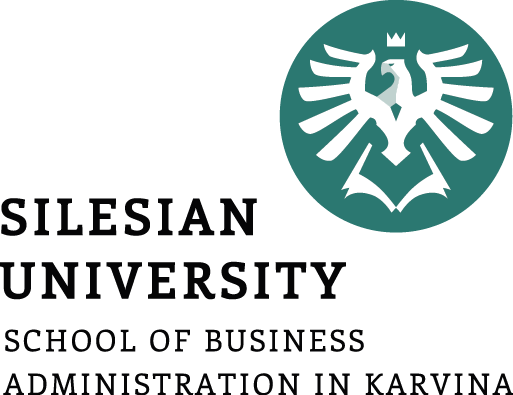 Final thesis name
Template
Your name
Business Economics and Management
Outline
Final thesis is a scientific work - its elaboration is guided by a certain logic, it is necessary to work with literature, to cite it appropriately, plan, conduct and evaluate research, draw conclusions and make recommendations.

Throughout this thesis, the author shows that he/she is able to identify an area suitable for research, able to set a goal, study theoretical information, understand the current situation, plan and conduct own research, evaluate the findings and make recommendations for solving the problem.
Lorem ipsum dolor sit amet
Consectetur adipisici elit, sed eiusmod
Quis aute iure reprehenderit in voluptate velit 
Excepteur sint obcaecat 
Cupiditat non proident, sunt in culpa qui officia deserunt laborum.
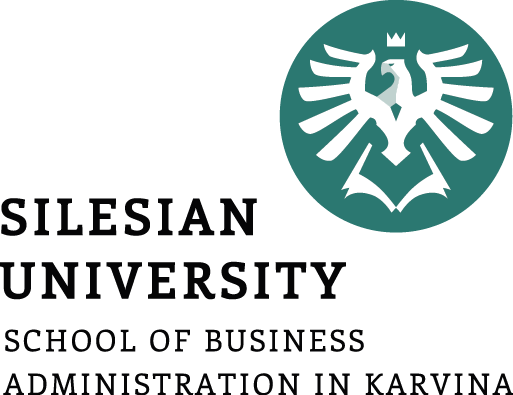 Slide title
Throughout this thesis, the author shows that he/she is able to identify an area suitable for research, able to set a goal, study theoretical information, understand the current situation, plan and conduct own research, evaluate the findings and make recommendations for solving the problem.

In the whole presentation there should be at least two thirds of the text and the rest could occur relevant images (diagrams, graphs, photographs, drawings, etc.).
In the whole presentation there should be at least two thirds of the text and the rest could occur relevant images (diagrams, graphs, photographs, drawings, etc.).

Excepteur sint obcaecat 
Cupiditat non proident, sunt in culpa qui officia deserunt mollit anim id est laborum.
Slide title
Figure title
Final thesis is a scientific work - its elaboration is guided by a certain logic, it is necessary to work with literature, to cite it appropriately, plan, conduct and evaluate research, draw conclusions and make recommendations.
 

In the whole presentation there should be at least two thirds of the text and the rest could occur relevant images (diagrams, graphs, photographs, drawings, etc.).
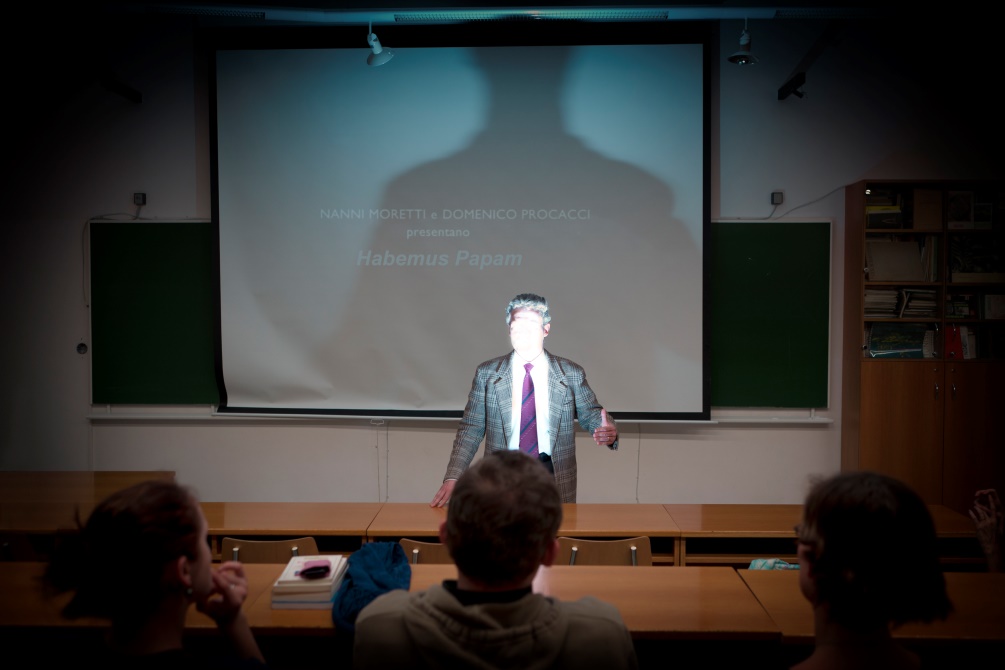 Figure title 1
Graph title
In the whole presentation there should be at least two thirds of the text and the rest could occur relevant images (diagrams, graphs, photographs, drawings, etc.).


In the whole presentation there should be at least two thirds of the text and the rest could occur relevant images (diagrams, graphs, photographs, drawings, etc.).
Place for additional remarks
Graph title
Throughout this thesis, the author shows that he/she is able to identify an area suitable for research, able to set a goal, study theoretical information, understand the current situation, plan and conduct own research, evaluate the findings and make recommendations for solving the problem.

Quis aute iure reprehenderit in voluptate velit esse cillum dolore eu fugiat nulla pariatur.
Place for additional remarks